Symposium ‘Ontmoeting’
Werkt kunstzinnige therapie? 
Zaterdag 11 maart 2017
Workshopronde 2: 13.30-14.10 uur
Drs. Annemarie Abbing

Lectoraat Antroposofische Gezondheidszorg
Waarom doen we eigenlijk onderzoek?
Eigen nieuwsgierigheid: waar zou je meer van willen weten?
Nieuwsgierigheid van anderen: 
Andere informeren over: wat is KT? Werkt het? Hoe werkt het dan? Bij welke doelgroep(en) werkt welke interventie het beste?
Wie zijn die anderen: verwijzers, potentiële cliënten, …  
Eisen van buitenaf (verzekeraars, beleidsmakers, overheid): aantonen werkzaamheid, kwaliteit en veiligheid (om best mogelijke zorg te garanderen)
2
[Speaker Notes: Om bij het begin te beginnen: waarom doen we eigenlijk onderzoek naar onze therapie?

Het is goed om je te realiseren dat onderzoek vrijwel altijd met een vraag begint. Onderzoek hoeft helemaal niet saai of droog te zijn. Zolang je maar uit gaat van je eigen nieuwsgierigheid!
Onderzoek komt ook voort uit vragen van buitenaf. Anderen vragen om informatie over de therapie. Het is nodig om daar aan te werken, maar het is het ook waard. Uiteindelijk willen we toch goede zorg leveren aan onze cliënten, dus dan willen we weten wat KT wel en niet kan. We willen garanderen dat onze zorg werkt, van goede kwaliteit is en veilig is. Om dat aan te tonen, is er onderzoek nodig.]
Werkt KT? => welke vragen moeten beantwoord worden?
Heeft KT effect? (probabilistic evidence)
Bij welke indicaties? En bij welke niet? 

Hoe werkt KT? (mechanistic evidence)

Heeft KT iets toe te voegen aan de gezondheidszorg en zo ja, wat dan?
3
[Speaker Notes: .]
Werkt KT?Onderzoek op twee gebieden:
Effecten 
Brengt de therapie het gewenste resultaat?
Zijn andere oorzaken uitgesloten? (was het echt de therapie die dit resultaat heeft bewerkstelligd?)

Werkingsmechanismen 
Kunnen we verklaren hoe dat resultaat tot stand is gekomen?
Sluit deze verklaring aan op algemeen geaccepteerde kennis/theorieën?
4
[Speaker Notes: Het gaat dus grofweg om 2 dingen, die je moet laten zien om tot een ‘geaccepteerde’ therapievorm te komen, ofwel in de richtlijnen een plek van betekenis te krijgen.
Effecten => dus aantonen dat de therapie de gewenste verandering bij cliënten teweeg brengt
Werkingsmechanisme => een verklaring voor deze opgetreden effecten, die ook nog eens begrijpbaar is / verenigbaar is met algemeen geaccepteerde theorieën.
De homeopatie loopt erg hier tegen aan. Er zijn onderzoeken die duidelijk effecten laten zien, maar nog steeds wordt de homeopathie in het kwakzalvershoekje gezet.
Dat komt omdat ‘men’ geen werkzame stoffen kan aantonen in de sterk verdunde middelen, en dus KAN het niet werken, is nogal de algemeen geldende tendens.]
Soorten onderzoek
5
[Speaker Notes: Er zijn veel verschillende soorten onderzoek mogelijk. Daar zijn niveaus in te onderscheiden.
….

Het lectoraat Antroposofische Gezondheidszorg werkt op alle niveaus. Voor KT ziet dat er momenteel zo uit:]
Wat doet Lectoraat AG bij KT?
6
Wat doet Lectoraat AG bij KT?
RCT KT bij angst
ROM-KT
CQI-AG
Case reports
Case reports
7
[Speaker Notes: Dit even als achtergrond.
Ik wil nu vooral focussen op de case reports. Waarom? Dat zal ik nu uitleggen.]
Lopende onderzoeken
RCT naar KT bij volwassenen met angstklachten
80 deelnemers met angstklachten / angststoornissen
Via loting (randomisatie):
40 direct in therapie
40 wachtlijst 3 maanden
Startmeting (T1), nameting na 3 maanden (T2) en uitgestelde nameting na 6 maanden (T3)
Vergelijking tussen beide groepen:
Angstniveau
Kwaliteit van leven
Emotieregulatie
Executief functioneren
Stressresponsiviteit
Centraal staat de vraag: heeft de KT effect gehad?
En: bij welke mensen (met welke kenmerken) meer of juist minder effect?
Zie verder: www.hsleiden.nl/angst
8
Lopende onderzoeken
ROM KT: 
Wat is het: vragenlijsten voor de cliënt om verschillen te meten tussen start en einde van de therapie, op gebied van de lichamelijke en psychische gezondheid en kwaliteit van leven.
Wat kun je ermee: verbeteringen laten zien op algemene gebieden, en uiteindelijk inzicht krijgen bij welke indicaties (ziektebeelden) KT goed lijkt te werken (‘best practices’)
Wie wordt ‘belast’: cliënt, maar de therapeut vult ook een heel kort vragenlijstje in
9
Lopende onderzoeken
CQI-AG: 
Wat is het: gaat over ervaringen die cliënten hebben met de therapie. Niet zozeer of de therapie naar mening van de cliënt effect heeft gehad, maar meer over hoe de ‘dienstverlening’ is ervaren.
Wat kun je ermee: inzicht geven in de tevredenheid van cliënten met deze vorm van zorg (wat o.a. van belang is voor de zorgverzekering)
Wie wordt ‘belast’: cliënt
10
Lopende onderzoeken
Case reports: 
Wat is het: nauwkeurige beschrijving van het therapeutische proces van 1 cliënt.
Wat kun je ermee: komt straks ter sprake
Wie wordt ‘belast’: therapeut
11
Onderzoek naar KT: MOEILIJK!?
Redenen:
KT is complex, evaluatie onderzoeksmethoden sluiten niet geheel aan
Beroepsgroep is (nog) niet zo onderzoeks-minded




Startpunt voor onderzoek: praktijkervaringen
12
[Speaker Notes: KT is een zogenaamde ‘complexe interventie’. Het is lastiger om dit te onderzoeken, dan bijvoorbeeld een medicijn. Patiënt is ziek, je stopt een pilletje erin, patiënt is beter. Effect aangetoond.
KT is veel complexer. Je hebt te maken met de interactie tussen cliënt en het medium, maar ook de therapeut maakt deel uit van de interventie. De therapie ontstaat tussen de driehoek client-kunstzinnig werk-therapeut.

Dan is er ook nog een andere moeilijkheid: onze beroepsgroep is nog niet zo ‘onderzoeks-minded’. We zijn als therapeut zeer gericht op onze client, op de therapeutische ‘sfeer’. Dat heeft iets ‘warms’, omhullends. Onderzoek wordt toch gauw als koud, hard, star ervaren. Dat is een van de redenen waarom er in de praktijk nog niet zoveel goed onderzoek wordt gedaan. De wil is er echter wel steeds meer, en ook de noodzaak wordt nu echt ingezien.

Zoals je als therapeut vaak probeert aan te sluiten bij waar de client nu is, zo proberen we met onderzoek naar KT ook aan te sluiten bij waar de beroepsgroep is. En dat is dus letterlijk: beginnen met onderzoek naar praktijkervaringen.


------------------

Kunstzinnige therapie (KT) is een complexe interventie, waarin de interactie tussen en cliënt en kunstzinnig werk en cliënt en therapeut centraal staat. Veel (complexe) interventies die in de praktijk worden gebruikt zijn niet aan te duiden als 'bewezen effectief'. Dat betekent echter niet dat de kwaliteit van die interventies slecht is; het bewijs voor de effectiviteit is alleen nog niet geleverd. Dit geldt ook voor de kunstzinnige therapie.
De opkomst van evidence-based practice (EBP) is erop gericht om te bevorderen dat zorgprofessionals rationele beslissingen nemen, gebaseerd op drie pijlers: 
1) de klinische staat en omstandigheden van de patiënt, 
2) de voorkeuren van de patiënt en zijn gedrag in relatie tot het gezondheidsprobleem, en 
3) de best beschikbare externe evidence. Met dat laatste wordt daarbij veelal (maar niet uitsluitend) bewijs bedoeld dat verkregen is vanuit wetenschappelijk onderzoek. 
De kunstzinnig therapeut baseert zijn handelen met name op de eerste twee pijlers. Er is nog onvoldoende evidence beschikbaar om ook de derde pijler mee te nemen in de beslissing. Door overheden, zorgverzekeraars, zorginstellingen wordt er toenemend om bewijzen van de werkzaamheid, kwaliteit en veiligheid van interventies en therapieën gevraagd. Ondanks grote waardering van cliënten (Koster et al., 2014) en de in de praktijk vaak succesvol gebleken ervaringsdeskundigheid, is de KT nog te weinig in staat om voldoende wetenschappelijke bewijzen te kunnen overleggen. Belangrijke redenen van het gebrek aan goede wetenschappelijke bewijzen zijn onder meer: (1) een gebrek aan een goede infrastructuur: onvoldoende financiële middelen, onvoldoende goede onderzoekers, onvoldoende samenwerking en afstemming om goed onderzoek te doen (Baars, 2007); en (2) een onvoldoende aansluiten van de huidige evaluatie onderzoeksmethoden bij de veelal individu georiënteerde paramedische behandelingen (bv. Langendam et al., 2013).]
Praktijkervaringen?
“Mooie verhalen”
Verhaal over het therapieverloop van 1 cliënt = casusbeschrijving!
13
[Speaker Notes: En wat komt er uit de praktijk? : dat zijn de mooie, bijzondere verhalen. 
En zo’n verhaal over de therapie die gegeven is aan 1 client, dat is een casusbeschrijving!]
Wat is een case report?
Case report = casusbeschrijving
Verslag van het therapeutisch traject van 1 cliënt 
Ligt dicht bij de praktijk (je verslaglegging!)
Het is onderzoek waarbij de therapeutische setting in tact blijft
Ruimte voor details, opening van ‘the black box’
14
[Speaker Notes: Een case report is een beschrijving van een casus, dus van de behandeling van 1 client. Bij dit soort onderzoek wordt de therapeutische setting in tact gelaten. Er is ruimte voor belangrijke details, die bij RCTs verloren kunnen gaan. Case reports zijn belangrijk als je individuele therapeutische effecten wilt beschrijven, en als je het klinisch redeneren en de individuele besluitvorming inzichtelijk wil maken. Case studies worden in de tegenwoordige wetenschap steeds serieuzer genomen.]
Een aantal kenmerken
1 onderzoekseenheid (1 cliënt)
Mix van kwalitatieve en kwantitatieve elementen
Uitkomsten hebben lage externe validiteit (zijn moeilijk te generaliseren naar andere personen of situaties)
Met een case study alléén kun je dus geen uitspraken doen over de effecten van KT! 
Wel kun je inzicht geven in bijvoorbeeld: de therapieresultaten bij deze cliënt, het therapeutisch proces en het mogelijke werkingsmechanisme
15
[Speaker Notes: Onderzoek hoeft niet altijd bij grote aantallen onderzoeksobjecten plaats te vinden. In een aantal gevallen wordt er in het onderzoek slechts één onderzoekseenheid in het design opgenomen. In dat geval spreekt men van een casestudie.
Casestudie (gevalsstudie) is onderzoek bij slechts één onderzoekseenheid. Dat is hét kenmerkende onderscheid met kwalitatief en kwantitatief onderzoek.

Een casestudie is een bijzondere vorm van kwalitatief onderzoek. Bij een casestudie is er slechts één onderzoekseenheid. Bij kwalitatief onderzoek zijn er een beperkt aantal onderzoekseenheden en bij kwantitatief onderzoek zijn dat er veel (ongeveer vanaf 30 onderzoekseenheden). 

Een casestudie wordt vaker toegepast dan men zou verwachten. Een manager die onderzoek doet naar de geldstromen in het bedrijf, verricht een casestudie. De medewerker die de die nagaat of een bedrijf niet in surseance van betaling verkeerd, verricht ook een casestudie. De manager die een SWOT-analyse opstelt, verricht ook een casestudie.
Omdat er slechts één object (één onderzoekseenheid) wordt onderzocht, is het moeilijk de uitkomsten te generaliseren (externe validiteit) naar andere personen, bedrijven of situaties. Als er één bedrijf is dat goed presteert door zich op een bepaalde manier voor te doen, dan hoeft dat niet te betekenen dat alle andere bedrijven ook beter zouden presteren als ze het ook zo zouden doen. Als er één persoon besmet is met een griepvirus, hoeft dat niet te betekenen dat alle mensen griep hebben. Als men één persoon vindt die last van zijn geheugen heeft gekregen na het eten van met BSE besmet rundvlees (de gekke koeienziekte), hoeft dat niet te beteken dat alle mensen hetzelfde lot zullen ondergaan. Het is lastig zo niet onmogelijk een onderzoeksresultaat uit een casestudie als algemeen geldig te verklaren.
Het gebruik van statistiek is in een casestudie niet altijd mogelijk: als er slechts één object is, kan men ook geen variatie tussen objecten vaststellen. Anderzijds is een kenmerk niet altijd constant. De hormoonspiegel is bijvoorbeeld nogal aan variatie onderhevig. Als men dan meerdere keren meet, is uit de meetwaarden een gemiddelde en een spreiding te berekenen. Deze zijn wel op te nemen in een statistisch analyse, bijvoorbeeld vergelijken met een standaard. Het grote voordeel is dan dat de onderzoeker niet afhankelijk is van een toevallig meetresultaat op dat ene meetmoment, en hij als gevolg daarvan een verkeerde beslissing neemt of een verkeerd advies geeft.]
Wat is het nut van case reports?
De werking van KT laten zien 
 
Delen van waardevolle ervaringen met je collega’s

Jezelf trainen in wetenschappelijk kijken naar KT

Geleidelijk aan bewijs verzamelen voor de werkzaamheid van KT (meerdere goede case reports over 1 onderwerp/indicatie)

‘Product’ voor gemeenten, verzekeraar, verwijzers en natuurlijk ‘potentiële cliënten’
16
[Speaker Notes: Eerste punt: daar bedoel ik dus NIET mee: de effecten van KT laten zien!
Want daarvoor is een case report niet de meest geschikte onderzoeksmethode. Je kunt wel laten zien hoe de kunstzinnige therapie eruit zag in deze casus en wat de werking ervan was, welk werkingsmechanisme of welke theorie er aan ten grondslag ligt.

Tweede punt: een casus bevat een belangrijke boodschap, een take-home-message. Therapeuten kunnen leren van het handelen van de therapeut in deze casus. Het kan om een onverwacht gelukte handeling gaan, het kan gaan om een nieuwe ontdekking, het kan ook gaan om een oefening of behandelplan dat juist averechts gewerkt heeft terwijl dat voorheen nog niet bekend was, enz.

Als je zelf een case report gaat schrijven, en de gegevens daarvoor moet gaan verzamelen, dan train je jezelf om vanuit een extra dimensie naar je therapie te kijken. Het gaat verder dan alleen reflectie. 

Als er meerdere case reports zijn, van goede kwaliteit, met eenzelfde onderwerp, dan kunnen die gebundeld worden. Je spreekt dan over case series. Samen leveren ze een sterkere bewijskracht.

Tot slot kan een case report (dat helder en kort en bondig geschreven is), dienen als een goed PR-product. Je kunt dit bijv omzetten naar een filmpje.]
De volgende casussen bestaan
Een casus waarin een vooraf goed beschreven theorie wordt getest
Een extreme of unieke casus of omstandigheden
Een representatieve of typische casus (representatief voor een bepaalde doelgroep, of representatief voor een bepaalde ervaring) Een revolutionaire casus, waarin iets naar voren komt wat nog niet in de wetenschap is beschreven
Longitudinale casus: hoe bepaalde condities veranderen in de tijd
17
[Speaker Notes: Er zijn diverse soorten case reports.
Vaak denkt men dat het alleen maar gaat over aantonen dat de therapie heeft gewerkt.
Maar dat hoeft helemaal niet.

Het gaat erom welk doel je nastreeft met jouw specifieke casus.

Casus Parkinson:
Proces is zeer mooi in beeld gebracht
Zou ook willen weten wat dit betekend heeft voor de client
In dit filmpje gaat het niet over de effecten van de therapie. Het brengt iets in beeld wat nog niet eerder zo gedaan is. Dat kan dus ook met een case report.]
Doelen van een case report (1)
In de medische wetenschap vooral gericht op:
het beschrijven van een bijzonder geval (‘doorbraak’ in de geneeskunde)
het beschrijven van bijwerkingen (meestal van medicatie)
18
Doelen van een case report (2)
Een causale relatie leggen: verband aantonen tussen de gegeven therapie en de opgetreden effecten

Een interventie beschrijven: wat gebeurt er precies in de therapie

Het verkennen van situaties: laten zien op welke manier de therapie vorm kan krijgen bij cliënt X
19
[Speaker Notes: Verkennen: bijv: inzicht geven in welke beslismomenten er zijn geweest in de therapie]
Je kunt een case study globaal op 2 manieren uitvoeren:
Retrospectief = terugkijkend
Je beschrijft een casus die al is afgerond.
Voordeel: je weet al dat het een casus is die het waard is om beschreven te worden.
Nadeel: achteraf kun je tot de conclusie komen dat je bepaalde essentiële informatie mist

Prospectief = op de toekomst gericht
Je bedenkt vooraf dat je een casus wilt gaan beschrijven en deze ga je volgen van begin tot eind.
Voordeel is dat je vooraf kunt nadenken over wat je wilt gaan documenteren (bijhouden) en hoe.
En je kunt metingen doen (vragenlijsten) om effecten in kaart te brengen.
Nadeel: je weet van te voren niet of het een geschikte casus zal zijn.
20
Soorten case reports
Descriptief case report => begrijpen (‘Versthehen’)
(beschrijvend, narratief, verhalend)
beschrijven van het therapeutisch proces

Theoretisch case report => verklaren (‘Erklären’)
het onderbouwen van het werkingsmechanisme

Toetsend case report
het laten zien van therapieresultaten mbv verschillende bronnen
21
[Speaker Notes: Descriptief: Het zo helder mogelijk (begrijpelijk voor iedereen) beschrijven van het therapeutisch proces tussen cliënt – kunstzinnig werk- therapeut
Theoretisch: Theorievormend case report: het onderbouwen van het werkingsmechanisme: inzicht geven in HOE de therapie werkt, door het precies beschrijven wat er gebeurt (bijv keuze voor behandeldoelen, -richting, interventies) en dit onderbouwen met algemeen geaccepteerde theorieën vanuit literatuur
Theorietoetsend case report: er is al een theorie over het werkingsmechanisme van de interventie. In je case studie vergelijk je de theorie met de bevindingen van jouw casus.
Theorietoepassend case report: een bestaande theorie in de praktijk toepassen en beschrijven in hoeverre deze casus bijdraagt aan deze bestaande theorie.
Het laten zien van therapieresultaten 
Vanuit meerdere bronnen (triangulatie):
1. Observatie therapeut: aan het werk en aan de cliënt 
2. Mening van de cliënt, bijv:
Open vragenlijst
Interview / evaluatiegesprek
CQI
3. Indien mogelijk: mening van derden (bijv. verwijzer, medebehandelaar, leerkracht, familie)
4. Mbv meetinstrumenten, zoals vragenlijsten]
Welke soort case report zien we meestal?
Narratief case report: in verhaalvorm.
Is krachtig, inspirerend en kan overtuigend zijn.

Maar… bevat vaak elementen die voor buitenstaanders niet te volgen zijn
22
Wat is een ‘wetenschappelijk’ case report
Dataverzameling voldoet aan criteria =>
	volledig, objectief, navolgbaar

Analyses voldoen aan criteria => 
	onderzoeker (die de analyses doet) is niet 	dezelfde persoon als de therapeut; ofwel: er zijn 	minimaal twee onderzoekers/therapeuten, 	waarvan minimaal één scholing heeft gehad in 	onderzoeksmethoden

Het schrijven voldoet aan criteria => 	publicatierichtlijn
23
Wat hebben we dus nodig?
Documentatiemethode
Dataverzameling voldoet aan criteria =>
	volledig, objectief, navolgbaar

Analyses voldoen aan criteria => 
	onderzoeker (die de analyses doet) is niet 	dezelfde persoon als de therapeut; ofwel: er zijn 	minimaal twee onderzoekers/therapeuten, 	waarvan minimaal één scholing heeft gehad in 	onderzoeksmethoden

Het schrijven voldoet aan criteria => 	publicatierichtlijn
Beschikbare onderzoeker
Cursus Case Studies
CARE-AAT Guideline
24
CARE-AAT Guideline
Publicatierichtlijn, gebaseerd op de CARE Guidelines, die ontwikkeld zijn voor medische case reports
Aangepast voor gebruik in de kunstzinnige therapie
Zie: Abbing, A., Ponstein, A., Kienle, G., Gruber, H., Baars, E. (2016). The CARE-AAT Guideline: Development and Testing of a Consensus-based Guideline for Case Reports in Anthroposophic Art Therapy. International Journal of Art Therapy.
25
Documentatiemethode
Om therapeuten te ondersteunen bij het verzamelen van de noodzakelijke informatie voor een goed case report
Ontwikkelproces:
Uitgangspunt waren de onderwerpen die in de CARE-AAT Guideline staan, nader praktisch ingevuld mbv:
Ervaringskennis: enquete onder 79 therapeuten
Bestaande formats voor verslaglegging
Literatuur
Op volgorde van het therapeutisch proces weergegeven
Uitdelen van de documentatiemethode
Bespreken: verschillen met eigen verslaglegging en eventuele onduidelijkheden
26
Noodzakelijk voor een goed case report
Zorgvuldige beschrijving van de casus: voorgeschiedenis
Heldere beschrijving van:
het ‘probleem’ dat je wilt behandelen
het ‘resultaat’ dat je wilt bereiken
de therapeutische methode / techniek / interventie die is ingezet om dat resultaat te bereiken
onderbouwing van de keuze voor deze methode
27
Extra’s
In geval van theoretische case study, EXTRA:
Theorie waarmee de keuzes in het proces kunnen worden onderbouwd/vergeleken (bijv vanuit reguliere richtlijnen, theorieën vanuit creatieve therapie, psychologie, geneeskunde, etc)

In geval van toetsende case study: EXTRA:
 - Beschrijving van de meetinstrumenten die zijn toegepast, waarom deze en op welke momenten?
- voorbeeld: VAS
28
VAS – Visual Analogue Scale
VAS – START	INITIALEN:………………………	DATUM:………………………………….. 
 
 
1. Wat is uw belangrijkste klacht? 
 
 
A………………………………………………………………………………………………………………………………………….
 
 
 
2. In welke mate heeft u in de afgelopen week last gehad van deze klacht? 
    Geef dit met een kruisje aan op onderstaande lijn:
 
 
0______________________________________________10
Helemaal geen klachten	Meest ernstige klacht denkbaar
Laat iedere meting DEZELFDE klacht invullen, anders kun je aan het eind de scores niet met elkaar gaan vergelijken!
29
[Speaker Notes: Ik zal die even laten zien:
Je laat de client dit zelf invullen, als die dat kan. Hij benoemt dus zijn hoofdklacht benoemen en geeft een cijfer voor de mate van last (0 = geen last, 10 = ergste last denkbaar). Dit meerdere keren doen (elke sessie, of start-midden-eind) om resultaten te volgen

Je kunt nog een eventuele 2e of 3e klacht laten invullen.
En je kunt ook nog een score voor de algehele gezondheid laten geven (0-10).

De volgende keer moeten dan natuurlijk weer dezelfde klachten ingevuld worden, en de client geeft er dan weer een score aan.]
Grafische evaluatie
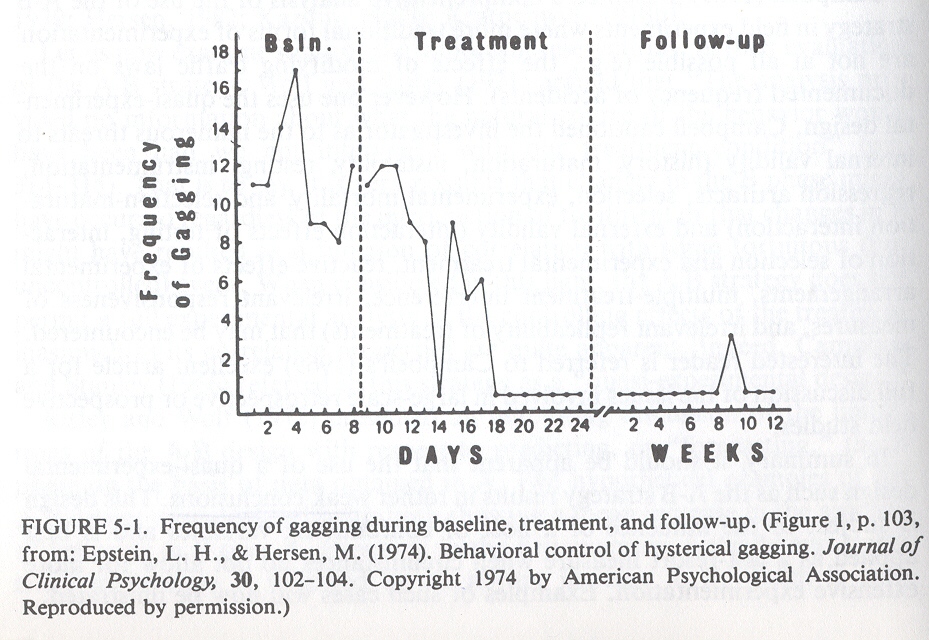 Frequentie van kokhalzen, tijdens baseline, behandeling en follow-up
30
[Speaker Notes: Aan het einde van de therapie kun je daar dan een grafiekje van maken.
Dit is een voorbeeld.]
Referenties
Abbing, A., Ponstein, A., Kienle, G., Gruber, H., Baars, E. (2016). The CARE-AAT Guideline: Development and Testing of a Consensus-based Guideline for Case Reports in Anthroposophic Art Therapy. International Journal of Art Therapy.

Abbing, A., Ponstein, A., Hoekman, J., van Hooren, S., Baars, E. (in voorbereiding). Documentatiemethode voor kunstzinnige therapie case reports: ontwikkeling en evaluatie.

Baars, E. Begrippen en context van N=1 onderzoek (presentatie). Louis Bolk Instituut / Hogeschool Leiden

Gagnier, J., Kienle, G., Altman, D., Moher, D., Sox, H., Riley, D. & the CARE group (2013). The CARE Guideliness: Consensus-based Clinical Case Reporting Guideline Development. Global Adv Health Med. 2013;2(5):38-43. DOI: 10.7453/gahmj.2013.008

Koster, E.B., Ong, R.R.S., Heybroek, R., Delnoij, D.M.J. and Baars, E.W. (2014)  The consumer quality index anthroposophic healthcare: a construction and validation study  BMC Health Services Research, 14:148

NJI: http://www.nji.nl/De-effectladder 

Yin, R.K. (2008). Case study reseach. Design and methods. Forth revised edition. Thousand Oaks: Sage.

Yperen, T.A. van en J.W. Veerman (2008, red.). Zicht op effectiviteit. Handboek voor praktijkgestuurd effectonderzoek onderzoek in de jeugdzorg. Delft: Eburon.
31
Dank je wel voor je aandacht
Contact: abbing.a@hsleiden.nl
32